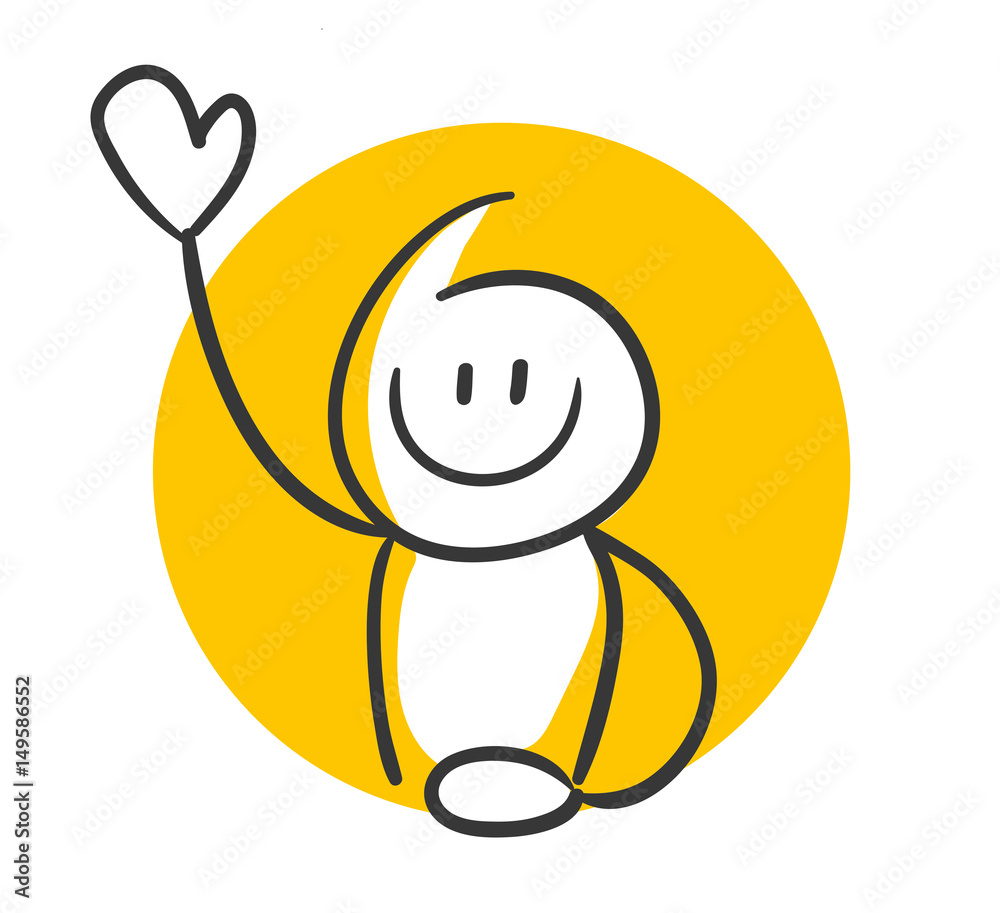 DRODZY 
PIELGRZYMI
ORGANIZATOR
BIURO PODRÓŻY JUNIOR
RAZEM OD 1995 ROKU
DOKUMENTY
DOKUMENTY
- DOWÓD OSOBISTY LUB PASZPORT
UWAGA: DOKUMENT MUSI BYĆ WAŻNY
MINIMUM DO DNIA ZAKOŃCZENIA WYJAZDU.
NIE MOŻE BYĆ TO DOKUMENT ZGŁOSZONY
WCZEŚNIEJ JAKO ZGUBIONY LUB SKRADZIONY.
BAGAŻE
BAGAŻE
MASYMALNA WAGA NA OSOBĘ:
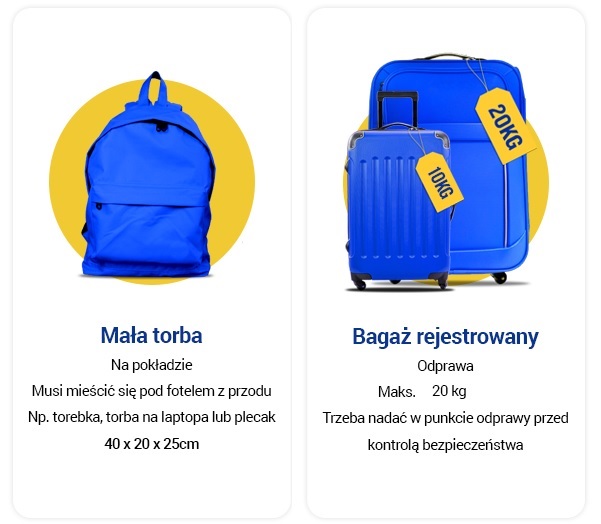 80 x 120 x 120 cm
OBOWIĄZKOWO ZABRAĆ:
- DOKUMENTY 
- WYGODNE OBUWIE
GODNY STRÓJ DO UCZESTNICTWA WE
MSZACH ŚWIĘTYCH
- STRÓJ KĄPIELOWY
ZALECAMY WYROBIĆ 
KARTĘ EKUZ
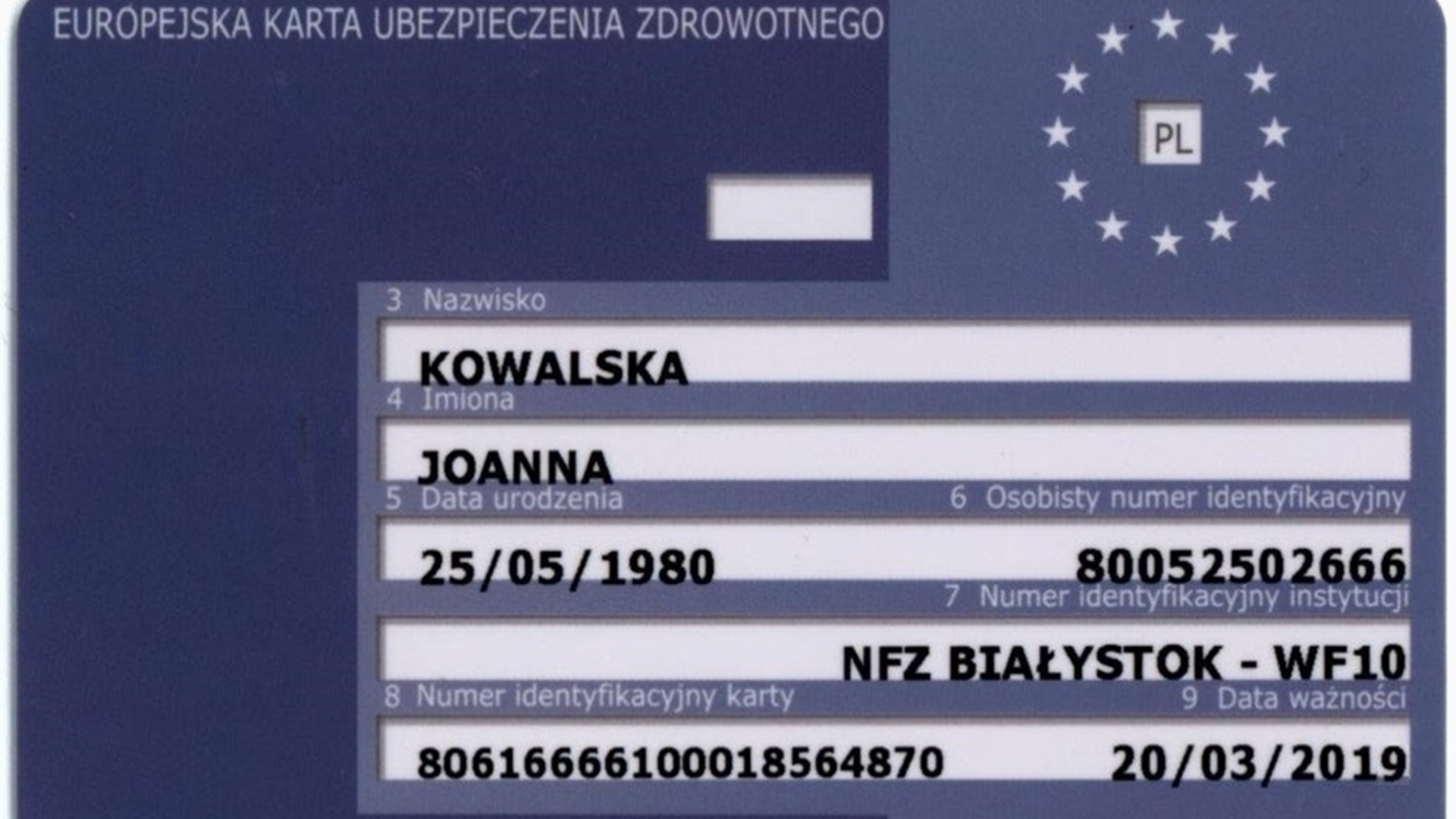 PODCZAS PODRÓŻY KAŻDY PASAŻER
OTRZYMA
IDENTYFIKATOR ZE SMYCZĄ
RUSZAMY
DZIEŃ 1
Dzień 1
6:15 Pakowanie bagaży i wspólna Msza Święta 
6:50 Wyjazd autokarem przy Kościele św. Kazimierza 10:00 Przyjazd na lotnisko Okęcie w Warszawie
13:00 Odlot do Lizbony, linie lotnicze TAB
16:15 Lądowanie w Lizbonie
Około 18:30 Przyjazd do hotelu,
DZIEŃ 2
ŚNIADANIE
Wspólna Msza Święta i zwiedzanie 
Fatimy z przewodnikiem. Powrót do
Hotelu. Obiadokolacja i nocleg.
MOŻLIWA ZMIANA KOLEJNOŚCI
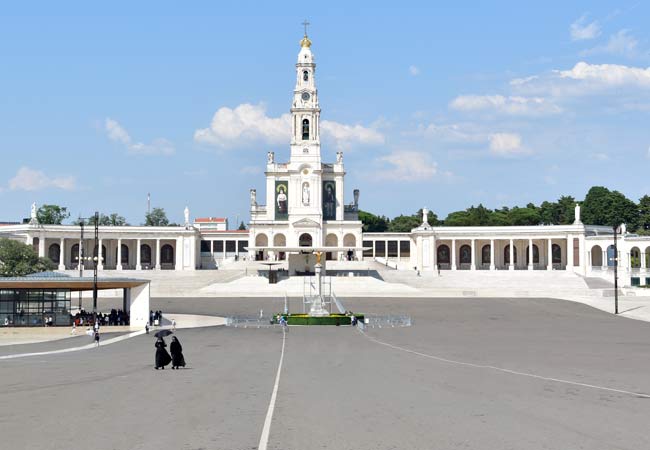 DZIEŃ 3
ŚNIADANIE
Msza Święta w Fatimie,
Przejazd do Tomar oraz Coimbry
Zwiedzanie miast z przewodnikiem.
Przejazd do hotelu w Amares.
Zakwaterowanie, obiadokolacja i nocleg
COIMBRA
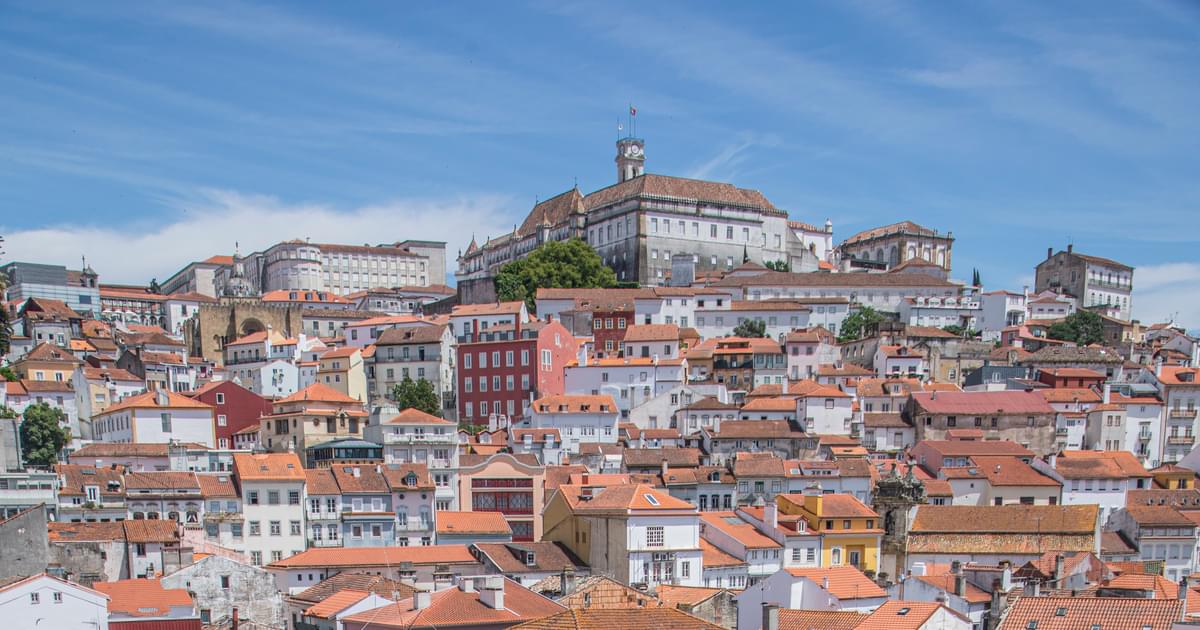 DZIEŃ 4
ŚNIADANIE
PRZEJAZD DO SANTIAGO DE COMPOSTELA
WSPÓLNE ZWIEDZANIE Z PRZEWODNIKIEM
MSZA ŚWIĘTA ORAZ CZAS WOLNY.
POWRÓT DO HOTELU W AMARES.
OBIADOKOLACJA I NOCLEG.
SANTIAGO DE COMPOSTELA
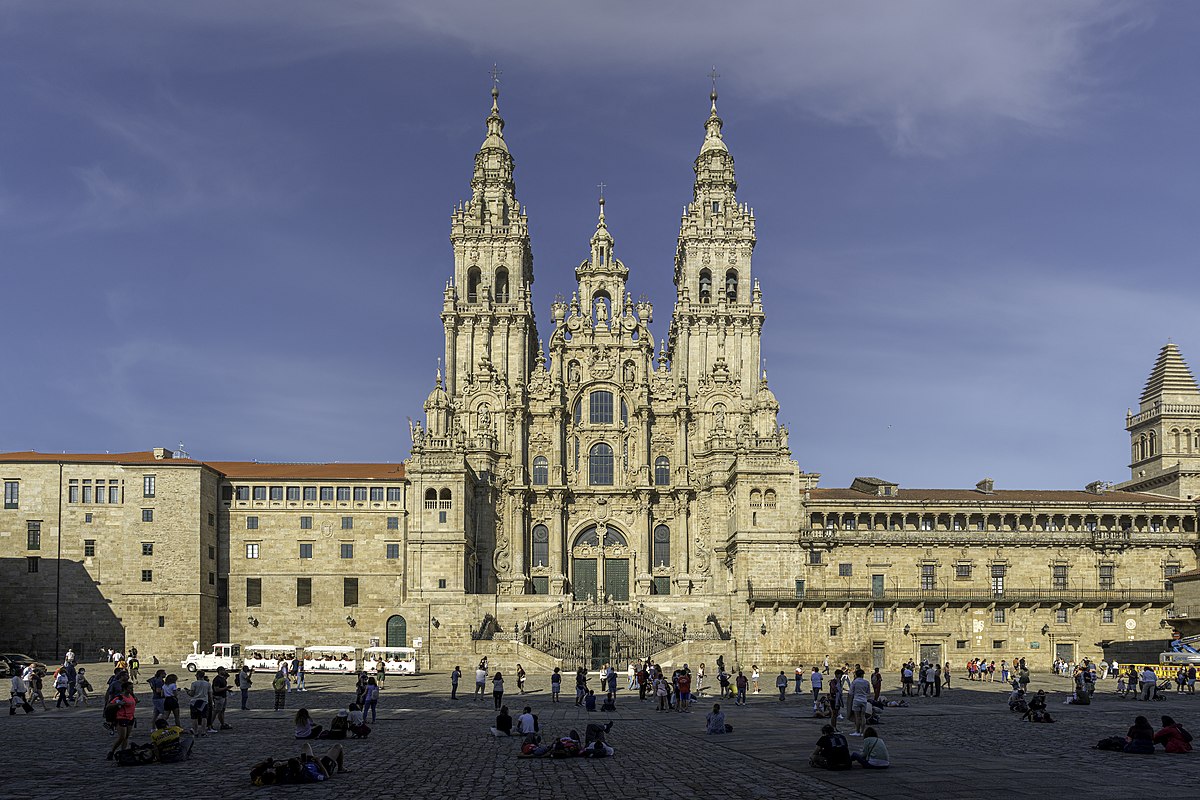 DZIEŃ 5
ŚNIADANIE
Przejazd do Bon Jesus w Bradze.
Wspólna Msza Święta. Następnie
Przejazd do centrum Bragi oraz Porto na
DZIEŃ 5 – c.d
Wspólne zwiedzanie z przewodnikiem. 
Przejazd do hotelu w Fatimie.
ZAKWATEROWANIE W HOTELU,
 OBIADOKOLACJA I NOCLEG
DZIEŃ 6
ŚNIADANIE
Wspólna Msza Święta w Fatimie. 
Przejazd do Lizbony.
Zwiedzanie miasta z przewodnikiem.
Czas wolny na indywidualne potrzeby.
Powrót do hotelu, obiadokolacja i nocleg.
LIZBONA
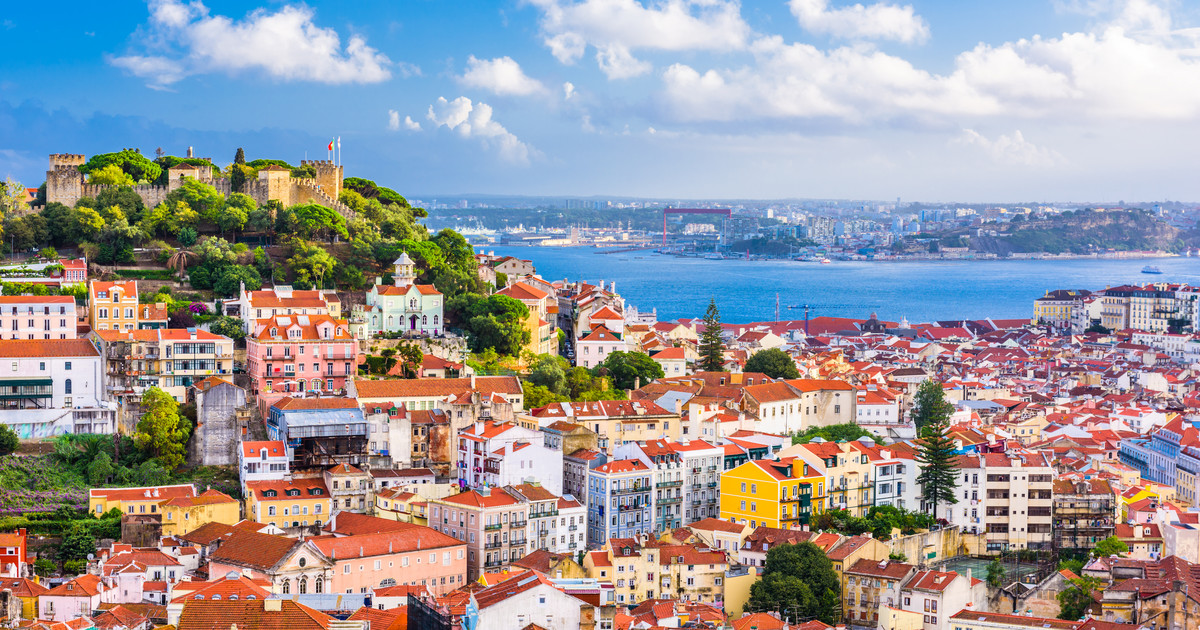 DZIEŃ 7
ŚNIADANIE,
PRZEJAZD NA LOTNISKO W PORTO.
WYLOT O GODZINIE 9:10.
14:05. Czas lotu: 3:35h
Przejazd do Białegostoku.
Planowany powrót: 18:00
OPROWADZANIE Z SYSTEMEM
TOUR GUIDE
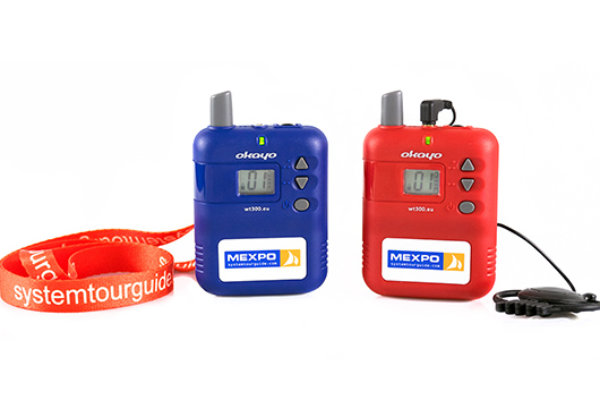 Dziękujemy !
Do Zobaczenia 